Dissociation, High Betrayal Child Sexual Abuse, and Hallucinations
Jennifer M. Gómez, M.S. & Jennifer J. Freyd, Ph.D.
University of Oregon
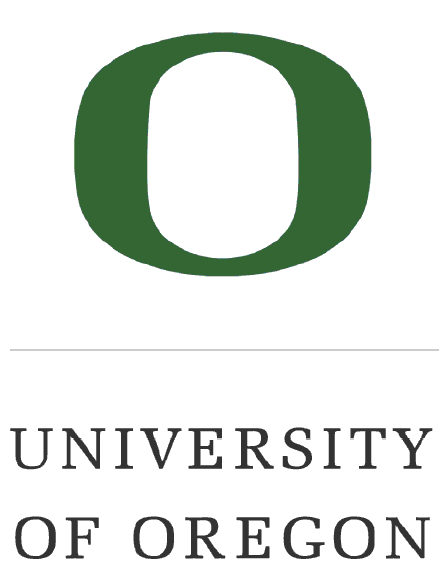 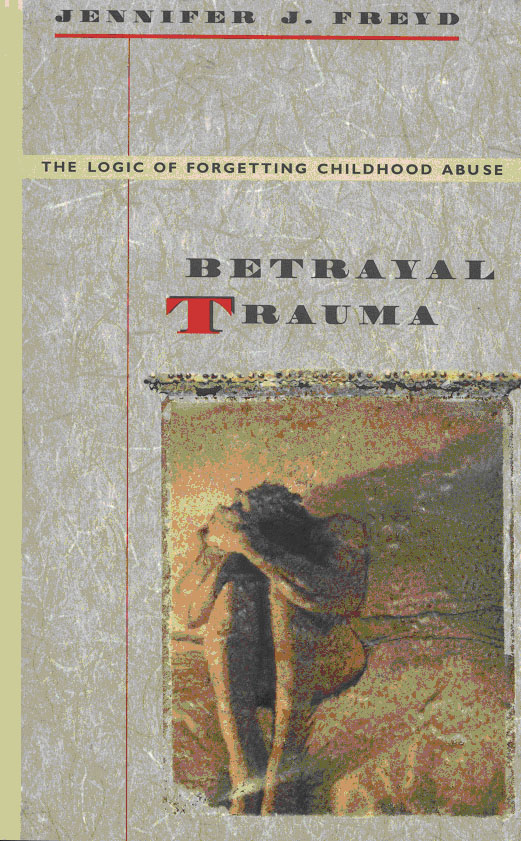 Dynamics Lab
http://dynamic.uoregon.edu/
INTRODUCTION
METHOD
DISCUSSION
Measures
High Betrayal Child Sexual Abuse. Sexual Experiences Survey—Modified (6), a 14-item questionnaire, assesses high betrayal child sexual abuse retrospectively. Likert Scale: 1-never, 5-almost always. Sample item: “Before the age of 13, you have had sexual intercourse with a trusted or depended upon other because they used some degree of physical force (twisting your arm, holding you down, etc.).” Brief Betrayal Trauma Survey—Modified (7) is 1-item that assesses high betrayal child sexual abuse retrospectively. Likert Scale: 1-never, 5-almost always. Sample item: “Before the age of 13, you were made to have some form of sexual contact, such as touching or penetration, by someone with whom you were very close.”

Dissociation. Curious Experiences Survey (8), a 31-item questionnaire, assesses dissociative experiences. Likert Scale: 1-never, 5-almost always. Sample item: “Found that I could not remember whether I had done something or had just thought about doing that thing.”

Hallucinations. Composite International Diagnostic Interview: ‘Beliefs and Experiences Module’ (9),  3-item module, assesses tactile, visual, and auditory hallucinations. Likert Scale: 1-never, 5-almost always. Sample item: “Have you ever seen things, objects or persons which other people can’t see?” Items designed to assess hallucinations (10), including 6-items, were created for the cited study to assess hallucinations. Likert Scale: 1-never, 5-almost always. Sample item: “Have you ever had the experience of hearing things other people could not hear, such as noises or a voice?”

Mean scores of each construct were created to form three continuous variables: 
high betrayal child sexual abuse, dissociation, and hallucinations.
Results
 The current study replicates previous findings:
 High betrayal child sexual abuse was related to hallucinations (3). 
 High betrayal child sexual abuse was related to dissociation (2).
 Dissociation was related to hallucinations (4). 
 The current study’s findings extend the literature:
 There was an indirect effect of high betrayal child sexual abuse on hallucinations through dissociation.

Implications
 Betrayal in abuse predicts outcomes, including dissociation and hallucinations.
 Clinical interventions should employ relational models of healing in working with victims of high betrayal child sexual abuse (12). 
 Clinicians should address dissociation in conjunction with hallucinations as vestiges of trauma (13). 

Future Directions
 Future research should examine whether this indirect effect occurs in more ethnically and functionally diverse populations. 
 Longitudinal studies should explore the onset and temporal precedence of dissociation and hallucinations for victims of high betrayal child sexual abuse.
Background
Betrayal Trauma Theory (1)
 High betrayal trauma is perpetrated by a trusted or depended upon other.
 This betrayal may lead to betrayal blindness— unawareness of the abuse in order to protect the needed relationship with the perpetrator(s). 
 High betrayal trauma exposure predicts negative outcomes.

High Betrayal Child Sexual Abuse
 High betrayal child sexual abuse is associated with dissociation (2) and hallucinations (3). 

Hallucinations & Dissociation 
 Dissociation is related to hallucinations (4) and may contribute to the etiology of hallucinations (5). 

Purpose of the Study
 High betrayal child sexual abuse, dissociation, and hallucinations are associated with one another (2, 3, 4).
 Dissociation may contribute to hallucinations (5). 
 Therefore, we asked whether there would be an indirect effect of high betrayal child sexual abuse on hallucinations through dissociation.
RESULTS
Indirect Effect: Bootstrapping Analysis (11)
INDIRECT EFFECT Of HIGH BETRAYAL CHILD SEXUAL ABUSE ON HALLUCINATIONS THROUGH DISSOCIATION
REFERENCES
METHOD
1. Freyd, J. J. (1997). Violations of power, adaptive blindness, and betrayal trauma theory. Feminism Psychology,		7(1), 22-32. 
2. DePrince, A. P., Brown, L. S., Cheit, R. E., Freyd, J. J., Gold, S. N., Pezdek, K., & Quinta, K. (2012). Motivated		forgetting and misremember: Perspectives from betrayal trauma theory. In Belli,	R.F. (Ed.), True and		false recovered memories: Toward a reconciliation of the debate. Nebraska symposium on motivation		(193-242). New York, NY: Springer Science + Business Media, xii
3. Gómez, J. M., & Freyd, J. J. (2013, August). High betrayal child sexual abuse, self injury, & hallucinations. Poster		presented at the 121st Annual Convention of the American	 Psychological Association, Honolulu, HI. 
4. Varese, F., Udachina, A., Myin-Germeys, I., Oorschot, M., & Bentall, R. P. (2011).  The relationship between		dissociation and auditory verbal hallucinations in the flow of daily life of patients with psychosis.		Psychosis: Psychological, Social, and Integrative Approaches, 3(1), 14-28. 
5.  Van der Hart, O., Nijenhuis, E., & Steele, K. (2006). The haunted self: Structural dissociation and the treatment of	chronic traumatization. New York, NY: Norton
6. Koss, M. P., & Oros, C. J. (1982). Sexual Experiences Survey: A research instrument investigating sexual		 aggression and victimization. Journal of Consulting & Clinical Psychology, 50(3), 455-457.
7. Goldberg, L. R. & Freyd, J. J. (2006). Self-reports of potentially traumatic experiences in an adult community		sample: Gender differences and test-retest stabilities of the items in a Brief Betrayal-Trauma Survey. 	Journal of Trauma & Dissociation, 7(3), 39-63.
8. Goldberg, L. R. (1999). The Curious Experiences Survey, a revised version of the Dissociative Experiences		Scale: Factor structure, reliability, and relations to	demographic and personality variables.			Psychological Assessment, 11(2), 134-145. 
9. World Health Organization. (1990). Composite International Diagnostic Interview (CIDI,  Version 1).		 ‘Beliefs and Experiences Module’. Geneva, World Health.
10. Ohayon, M. M. (2000). Prevalence of hallucinations and their pathological associations in the general		population. Psychiatry Research, 97, 153-164. 
11. Preacher, K. J., & Hayes, A. F. (2008). Asymptotic and resampling strategies for assessing and comparing		indirect effects in multiple mediator models. Behavior research methods, 40(3), 879-891.
12. Birrell, P. J. & Freyd, J. J. (2006). Betrayal trauma: Relational models of harm and healing.  Journal of		Trauma Practice, 5(1), 49-63.
13. Moskowitz, A. (2011). Schizophrenia, Trauma, Dissociation, and Scientific Revolutions.  Journal of Trauma &		Dissociation, 12(4), 347-357. doi: 10.1080/15299732.2011.573770
Participants & Procedures
 Participants were recruited from the Human Subjects Pool (N = 1266) at a Northwestern university.  In the Human Subjects Pool:
 Mage: 19.81 years (SDage = 2.61 years) 
 Gender: Female (65.33%); Male (34.67%). 
 Ethnicity:  Caucasian (71.11%),  Asian (12.86%),  Other (10.24%), .African American (2.94%), Native Hawaiian or other Pacific Islander (1.51%), and American Indian/Alaska Native (1.35%), decline to answer (.02%).  
 Participants (N = 202) chose the current study with no prior knowledge of content. 
 Participants completed the 60-minute online survey at a location of their own choosing, received class credit for their participation, and could withdraw from the study at any time without penalty.
 These data are part of a larger study, therefore only some of the measures and results are reported here.
Dissociation
ß = .75***
ß = .50***
Hallucinations
High Betrayal Child Sexual Abuse
ß = .41***
ß = .03 , ns
  High Betrayal Child Sexual Abuse  Hallucinations, after controlling for Dissociation
CONTACT INFORMATION
CITATION
Send correspondence to:
541.346.4086
jgomez@uoregon.edu
Gómez, J. M., & Freyd, J. J. (2014, April). Dissociation, high betrayal child sexual	abuse, and hallucinations. Poster at the Western Psychological 
	Association Convention, Portland, Oregon, 24 April – 27 April 2014.
Department of Psychology
University of Oregon
Jennifer M. Gómez, M.S.
1227 University of Oregon
Eugene, OR, 97403
Number of Bootstrap Resamples: 1,000
F(2, 189) = 124.41***
R2 = .57
***p< .001